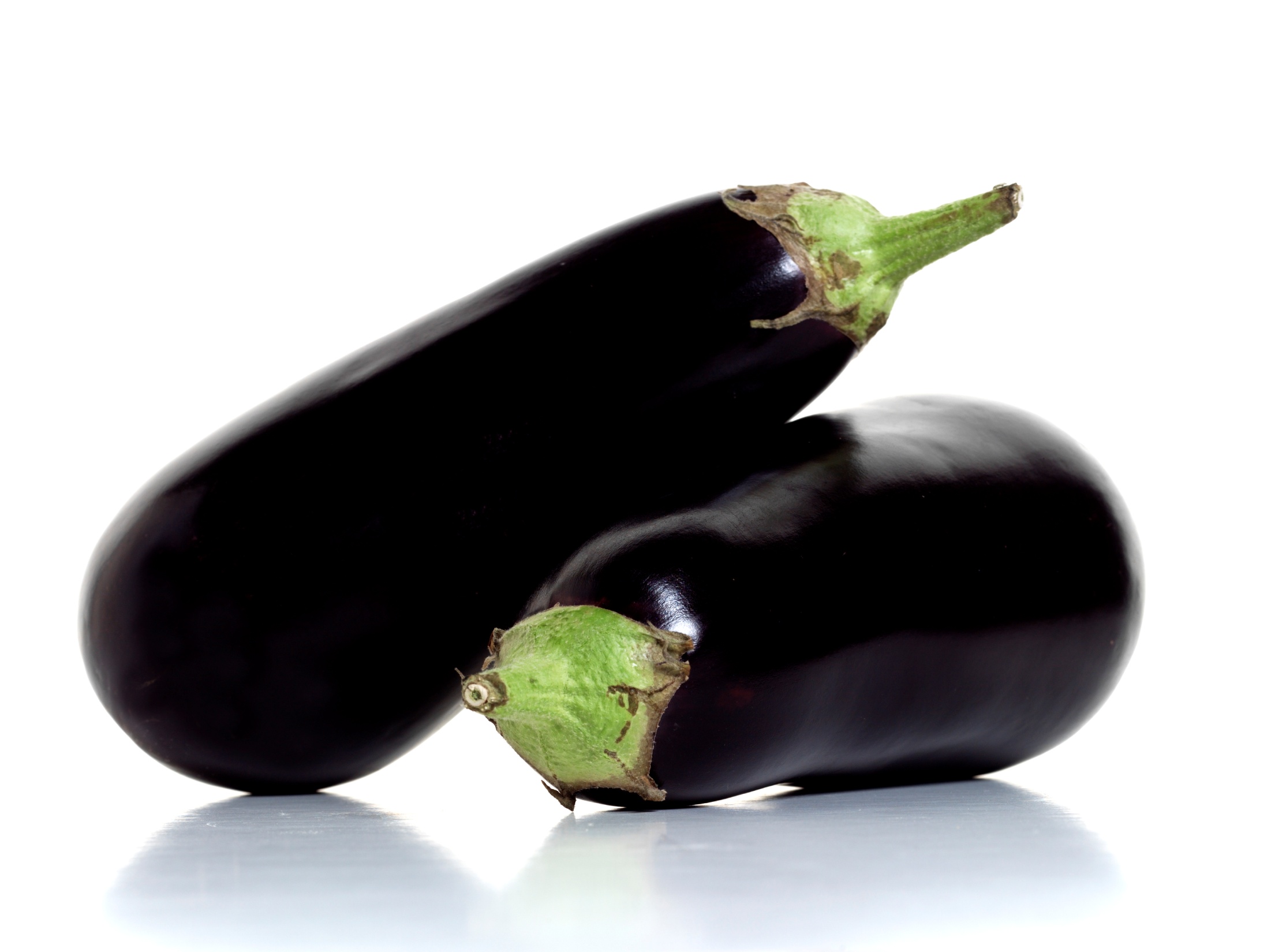 Auberginen zum Braten vorbereiten
Die Auberginen putzen, waschen, trockenreiben
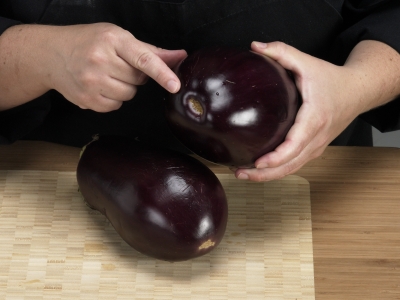 Den Stielansatz entfernen
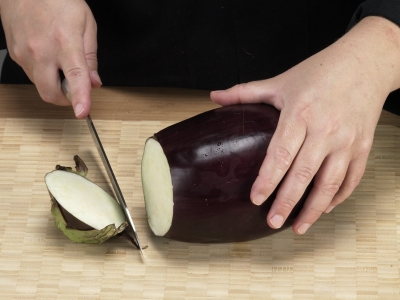 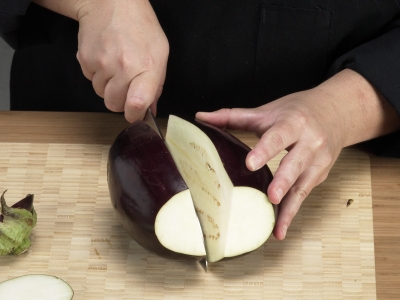 der Länge nach halbieren,
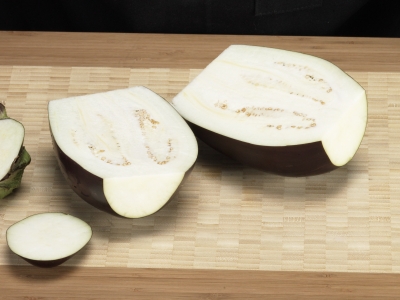 auf ein Backblech legen
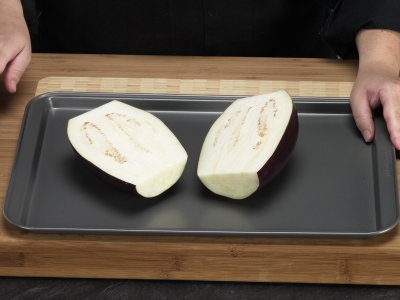 rundum einschneiden,
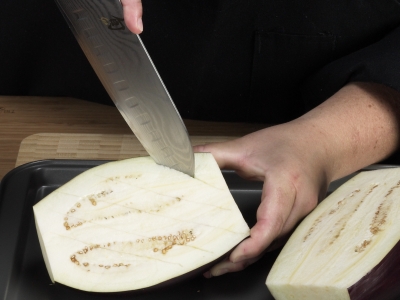 den inneren Teil kreuzweise tief einkerben,
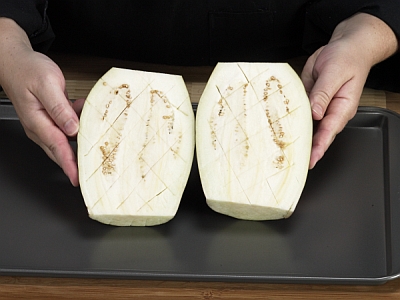 mit dem Öl bestreichen
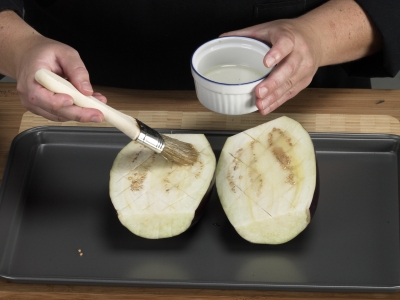 Salzen und
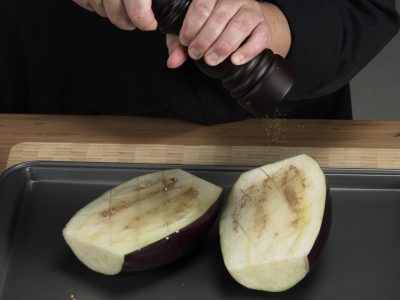 im Backofen etwa 25 Minuten garen lassen
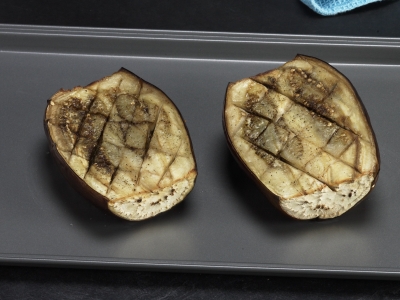 Auberginen aus dem Ofen nehmen, abziehen und das Fruchtfleisch grob würfeln
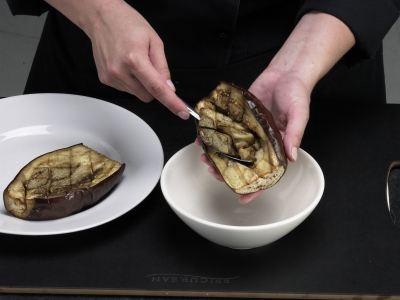 Auberginen zum Braten vorbereiten
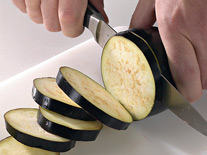 die Auberginen quer in etwa 1 cm dicke Scheiben schneiden.
Die Auberginenscheiben mit reichlich Salz bestreuen und Wasser ziehen lassen.
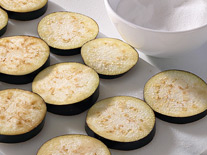 Nach etwa 10 Minuten die Scheiben mit Küchenpapier gut trockentupfen.
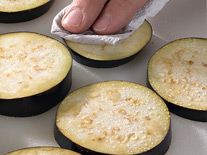 und zum Braten vorbereiten
Auberginen in Würfel schneiden
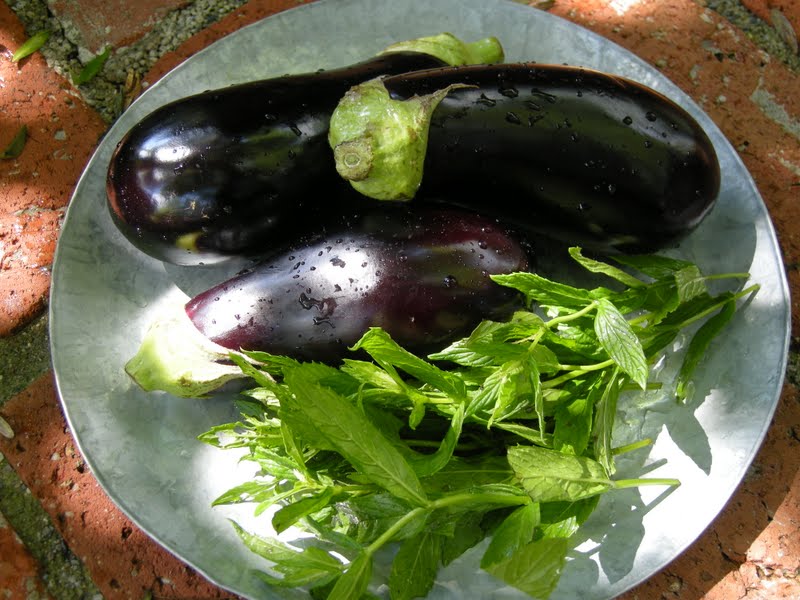 1. Schritte            Die Auberginen putzen, waschen,
2.  Schritte  trockenreiben
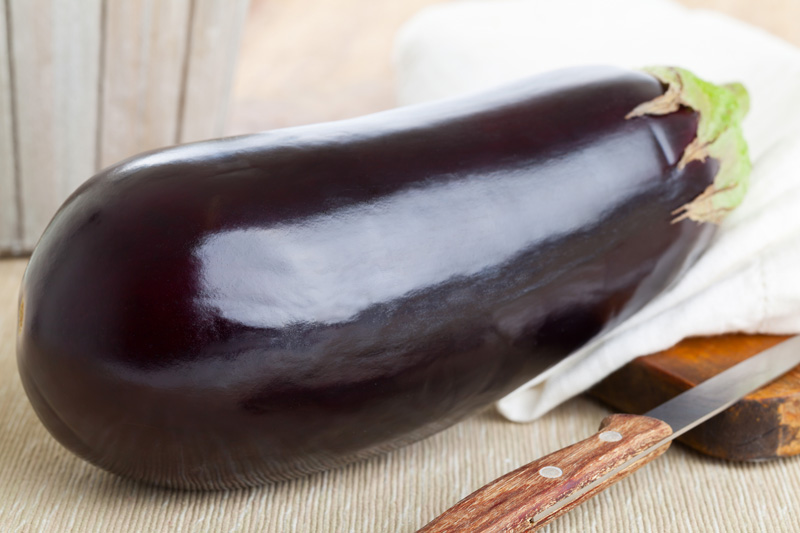 3. Schritte        Beginnen Sie mit dem Abschneiden des oberen und unteren Rand des Auberginen, Entfernen der Stängel und Blätter.
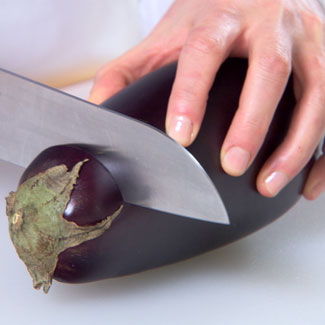 4.Schritte                halbieren
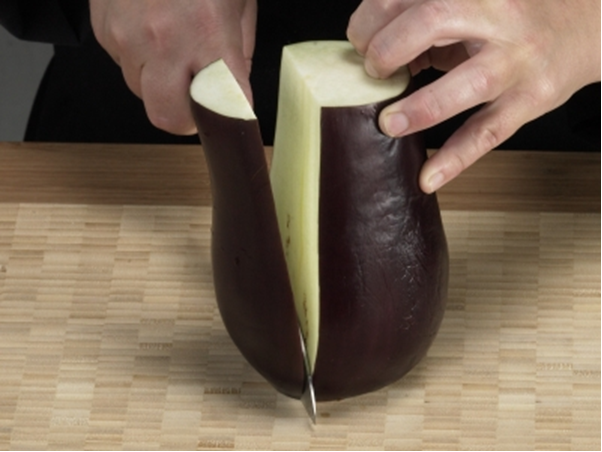 5. Schritte                  Längs in dünne Scheiben,
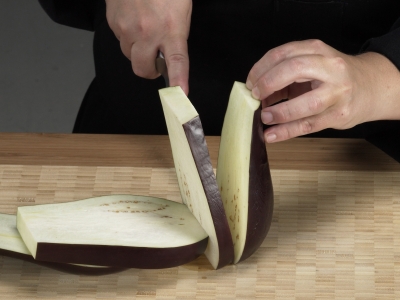 6. Schritte        dann in schmale Streifen schneiden.
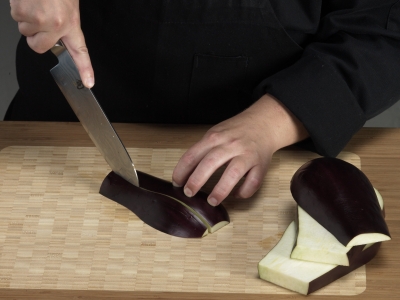 7. Schritte               Noch mal quer schneiden
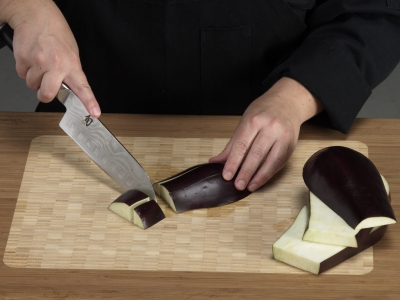 8.Schritte                4-7  Schritte wiederholen
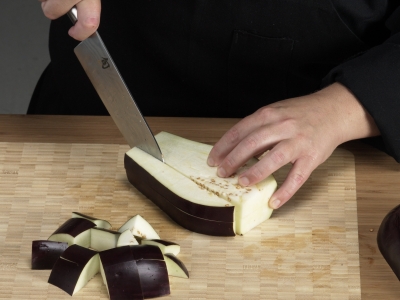 9. Schritte      und schon haben wir Würfel.
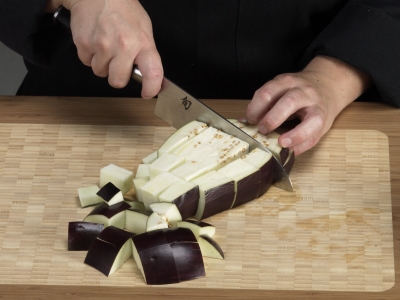 10.Schritte                                     Salzen und
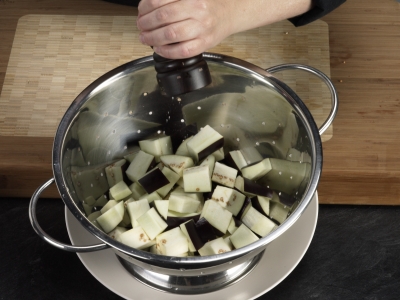 11.Schritte              mit einem Gewicht (Teller) für 30-45 Minuten beschweren
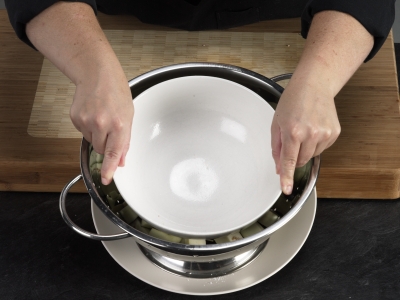